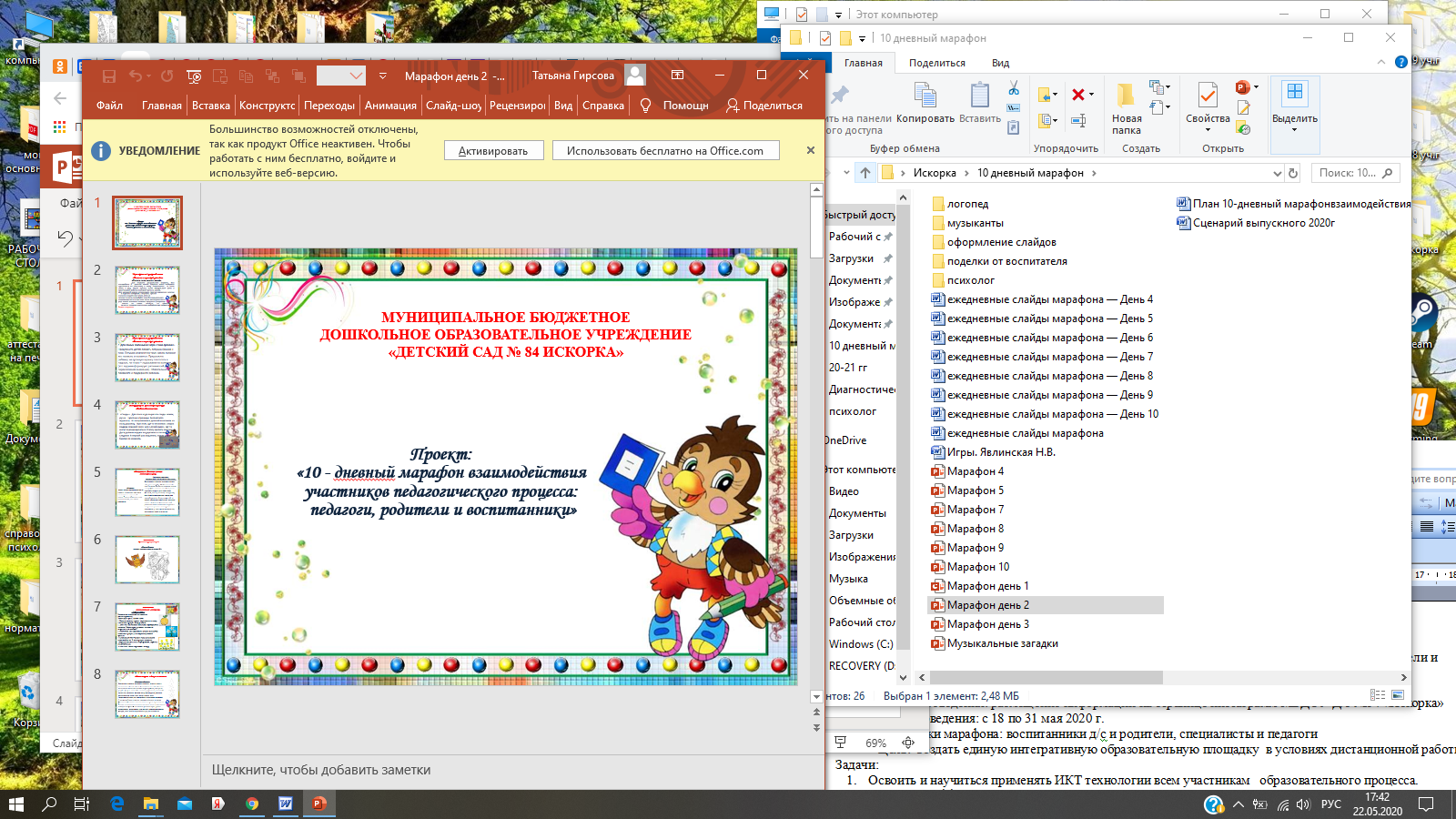 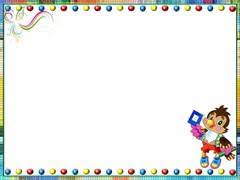 Музыкальный руководитель 
      «Вместе с музыкой растём»
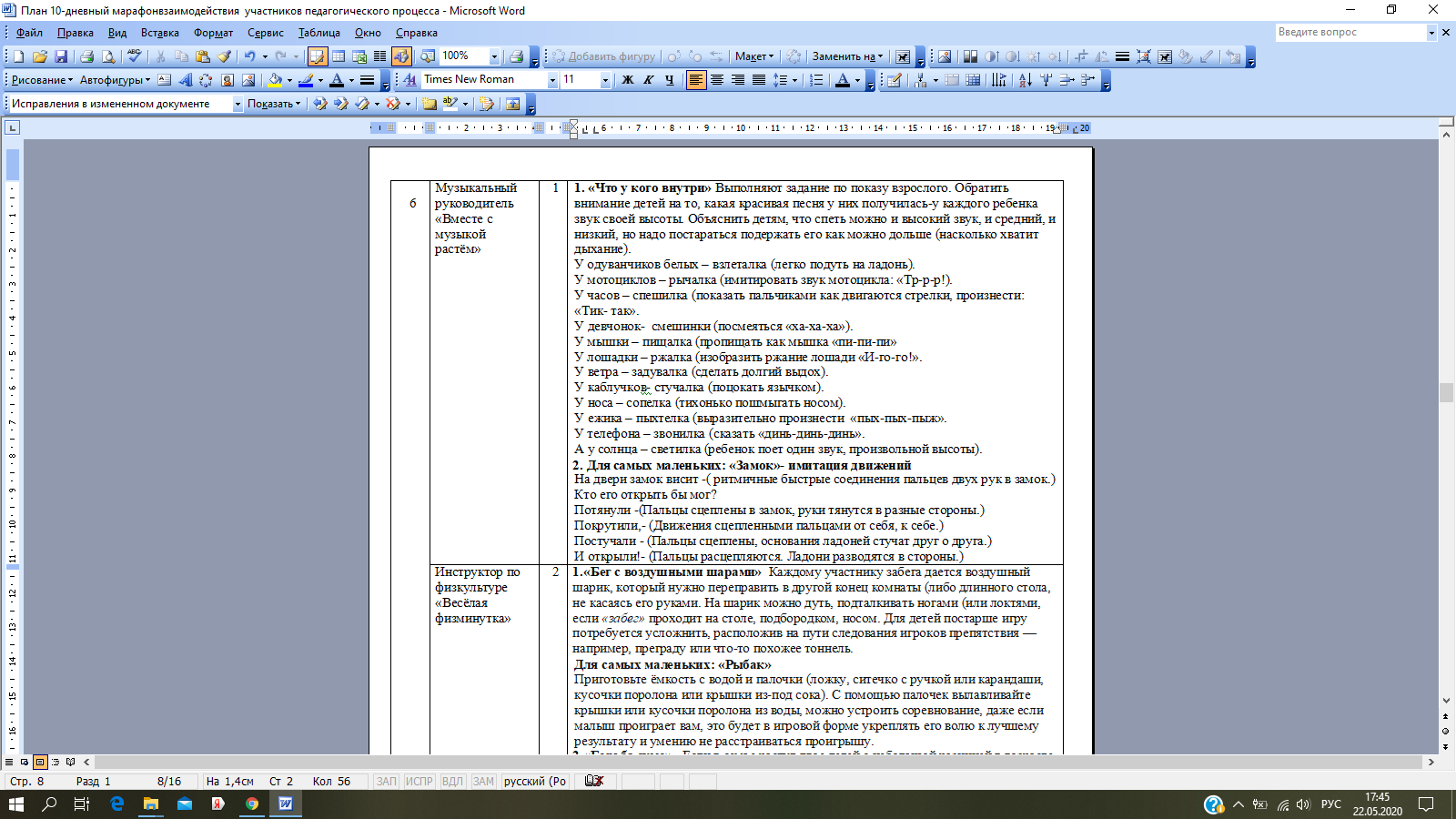 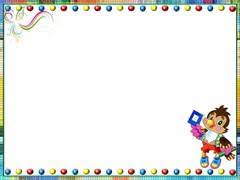 Музыкальный руководитель ​
      «Вместе с музыкой растём»
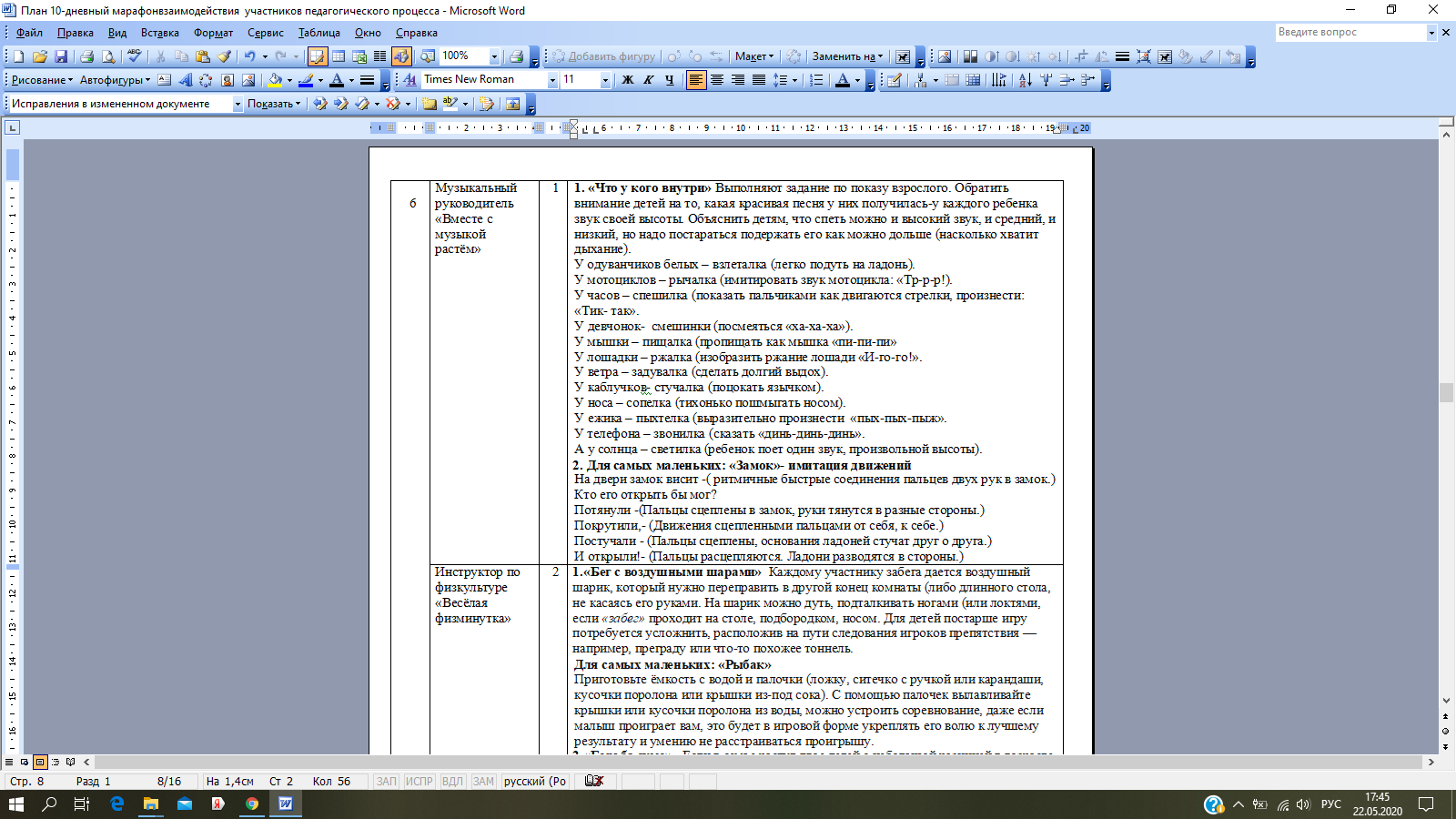 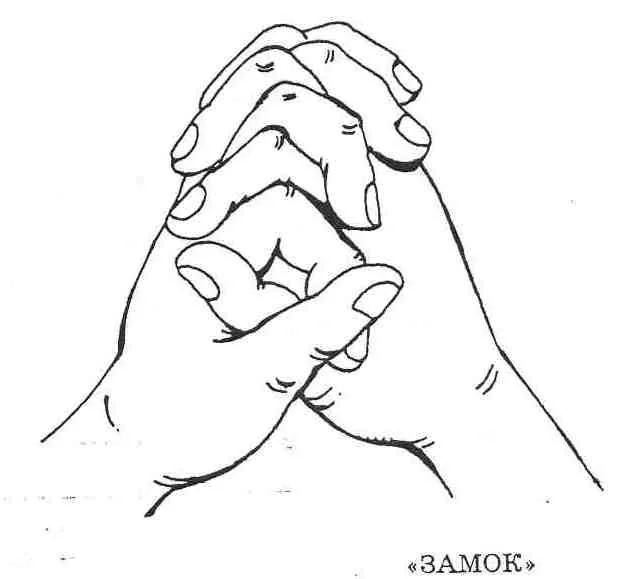 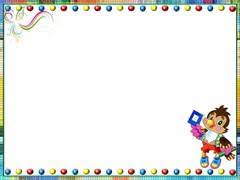 Инструктор по физкультуре 
          «Весёлая физминутка»
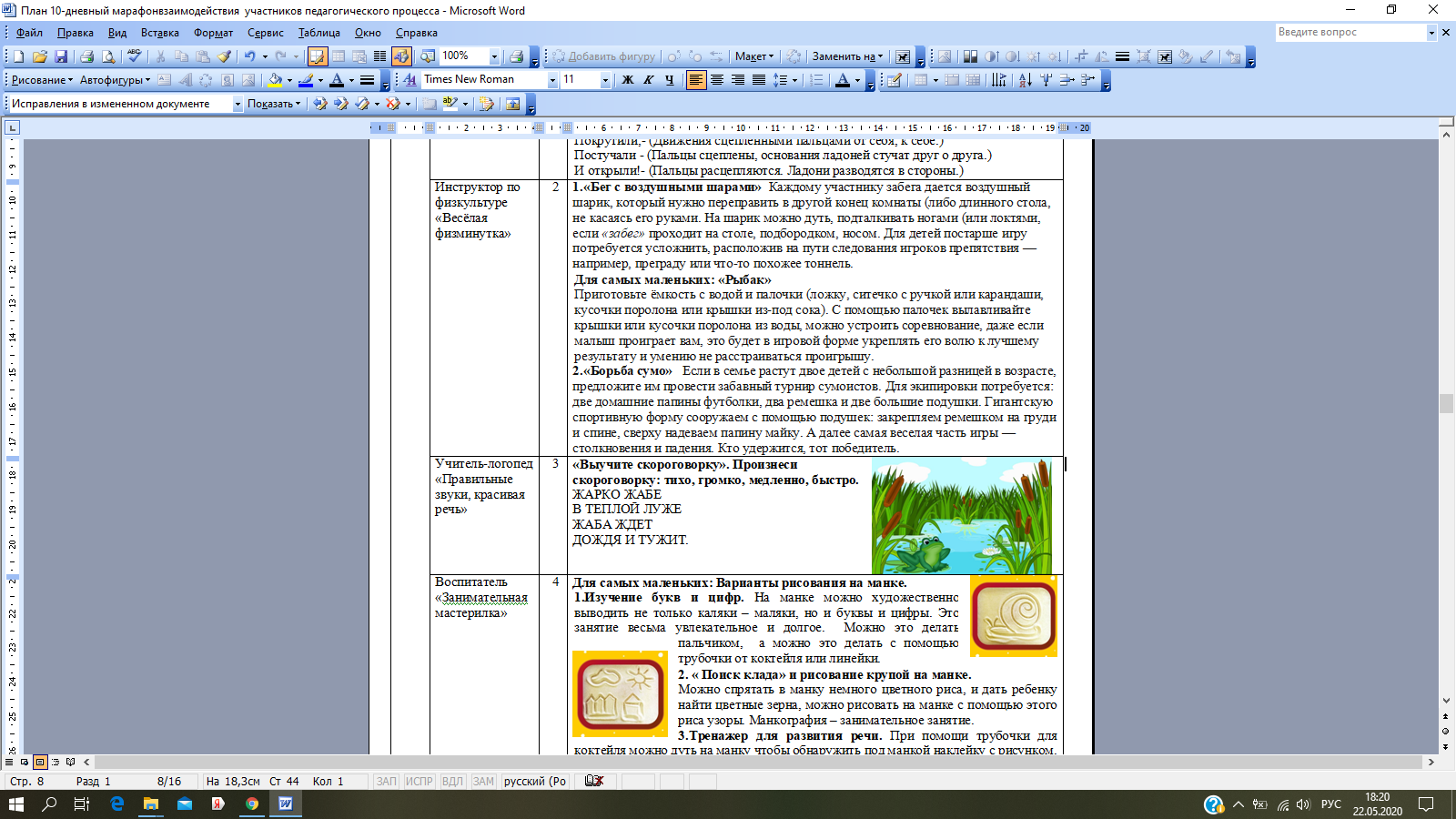 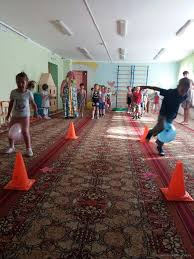 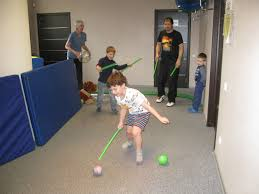 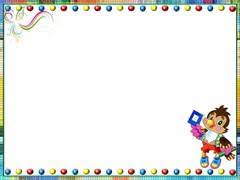 Инструктор по физкультуре 
          «Весёлая физминутка»
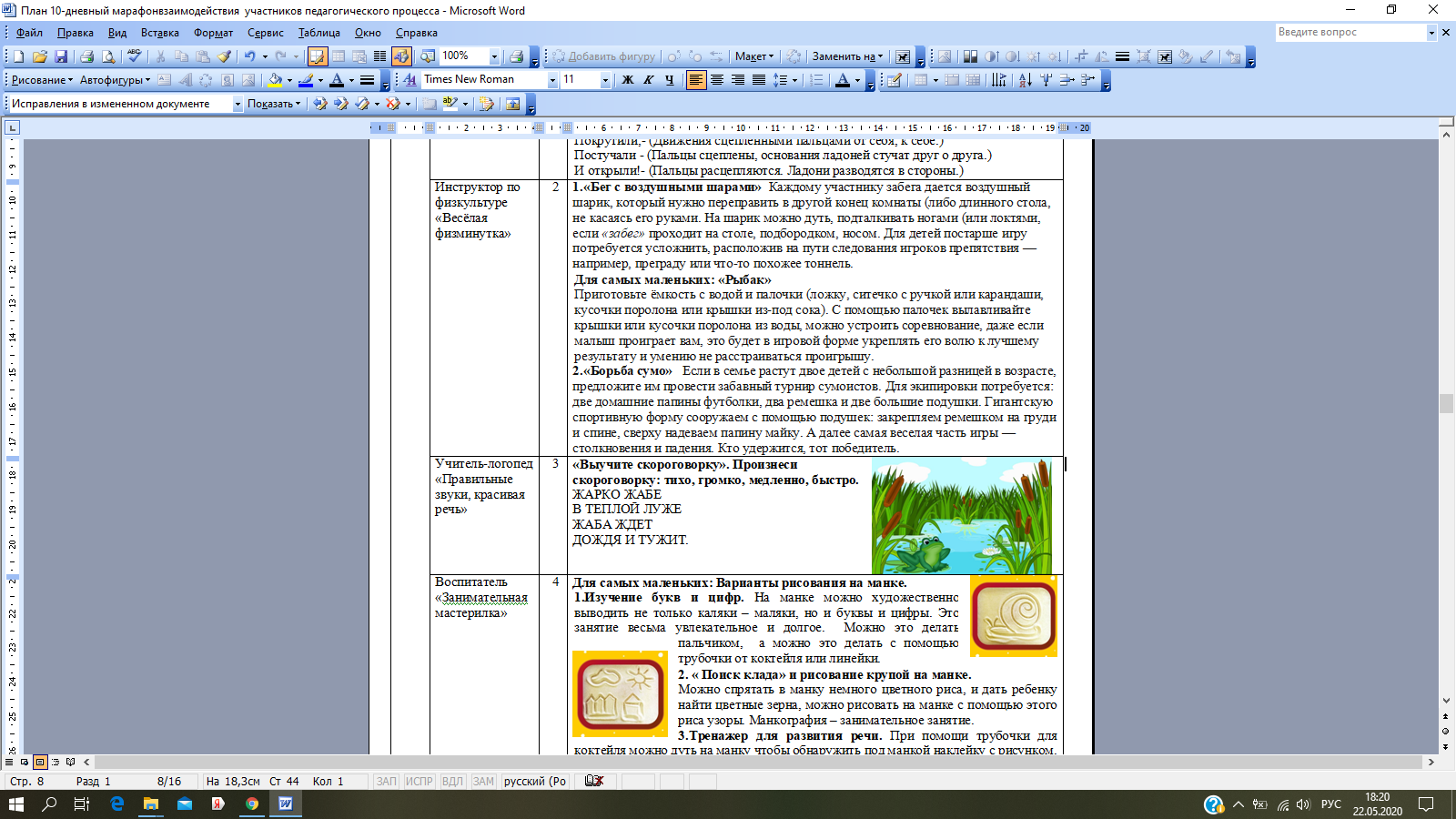 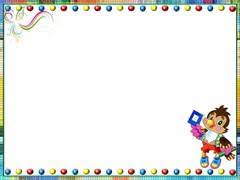 Учитель-логопед 
"Правильные звуки, красивая речь"
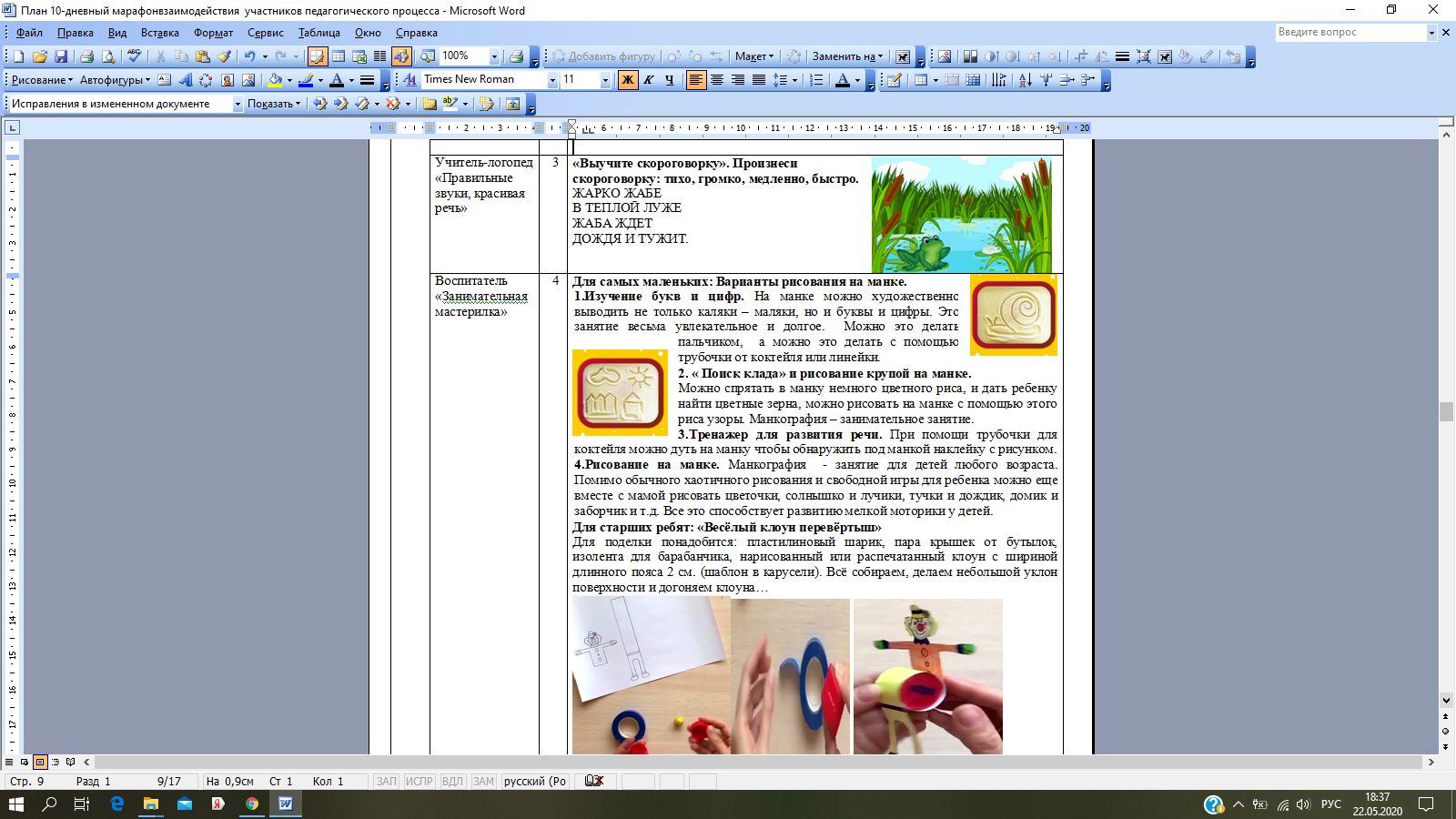 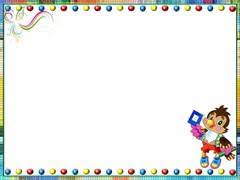 Воспитатель
 «Занимательная мастерилка»
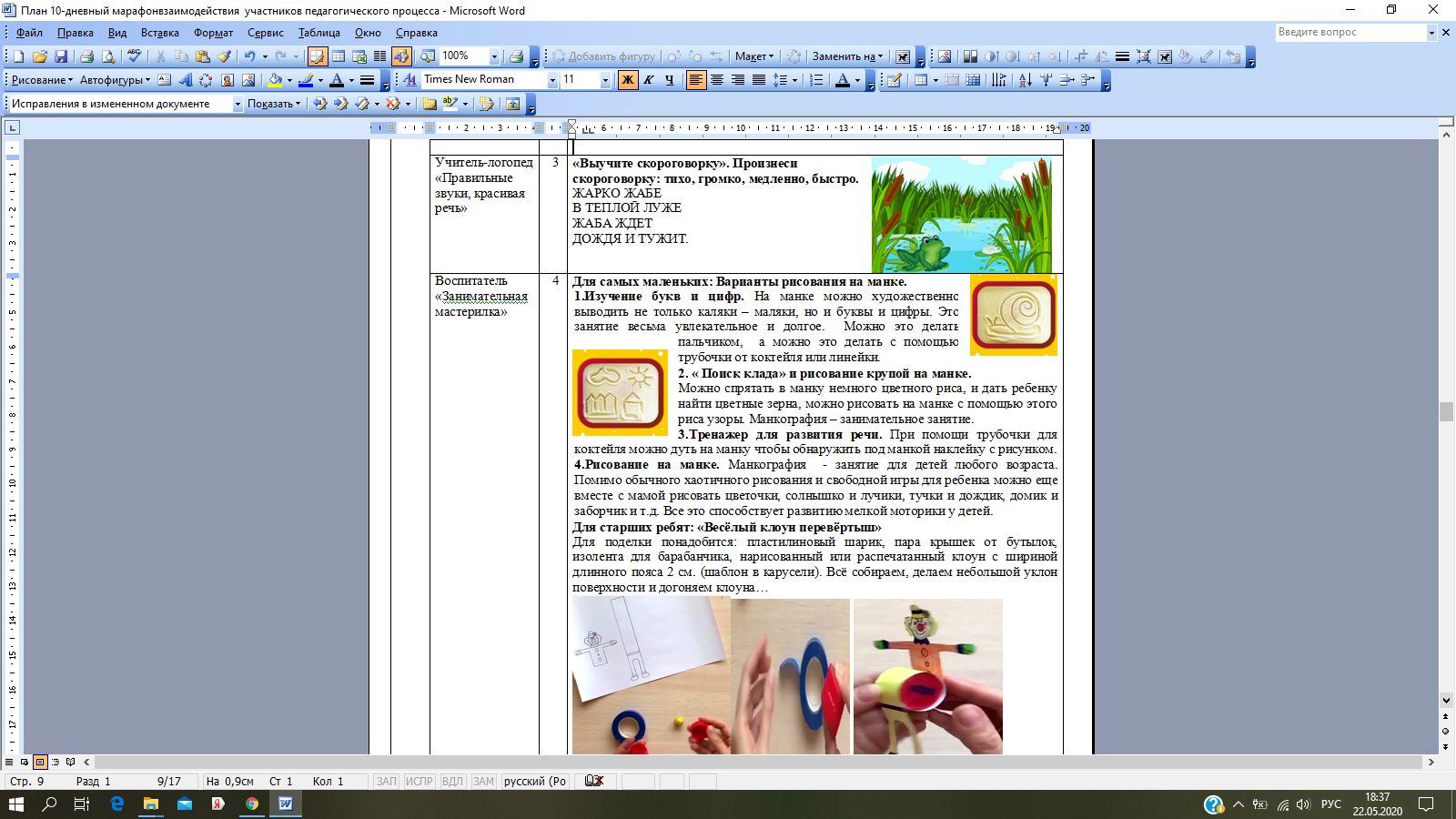 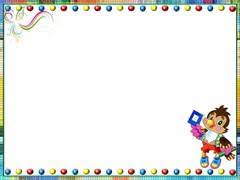 Воспитатель
 «Занимательная мастерилка»
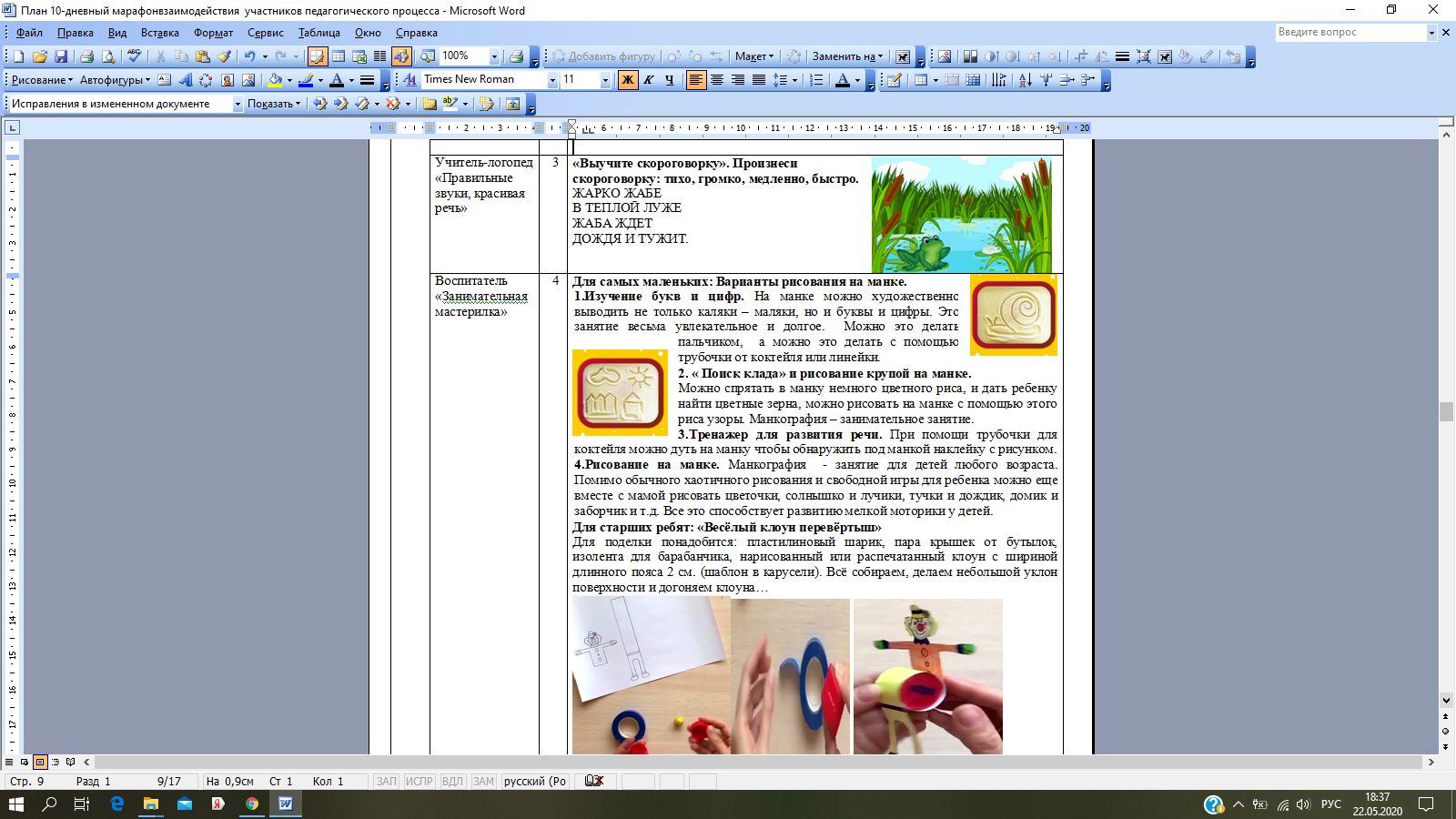 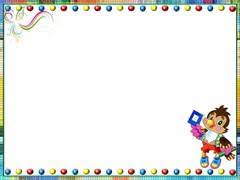 Психолог 
«Нескучные занятия»
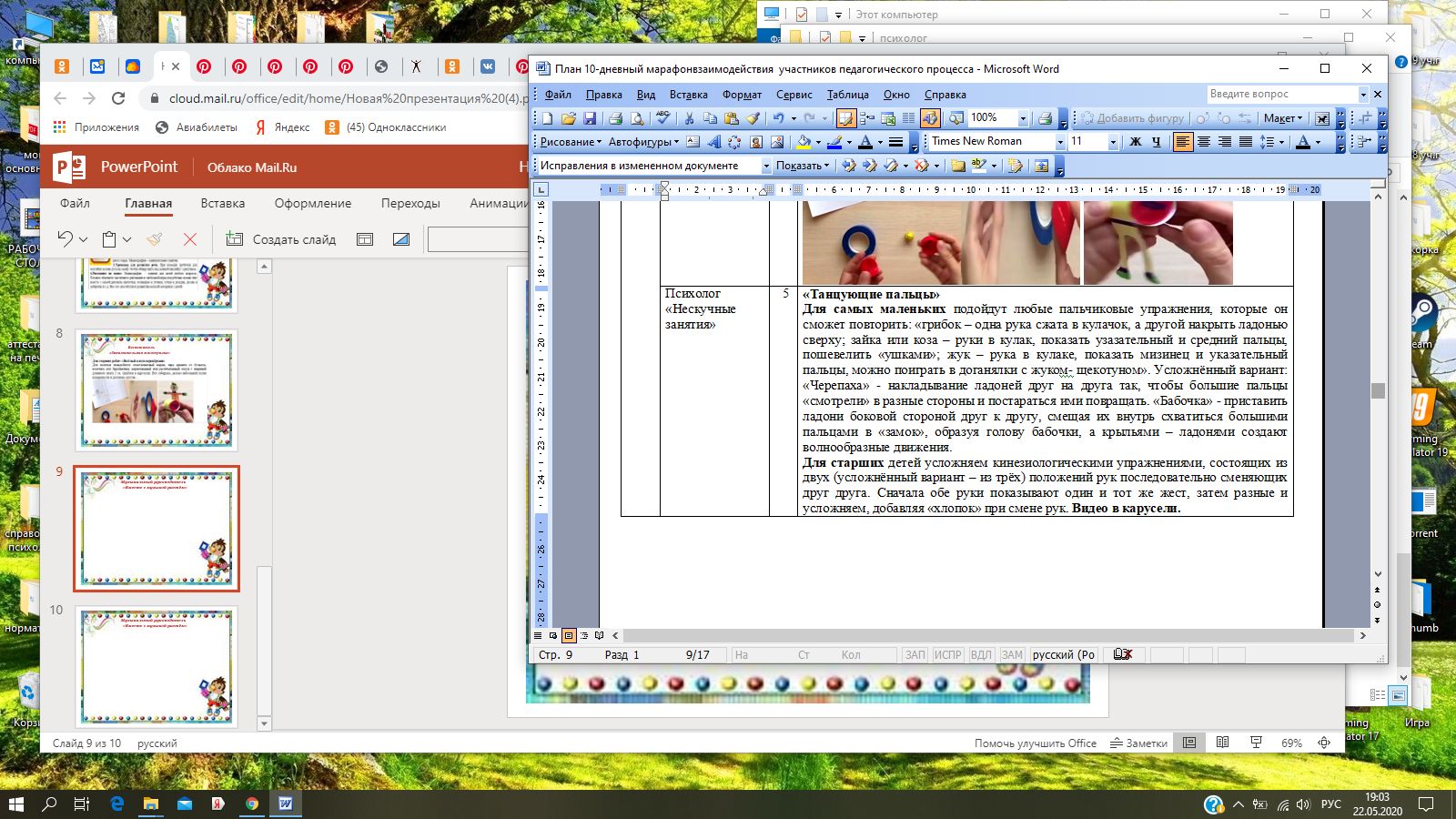